Sculptures romaines Chez nous…
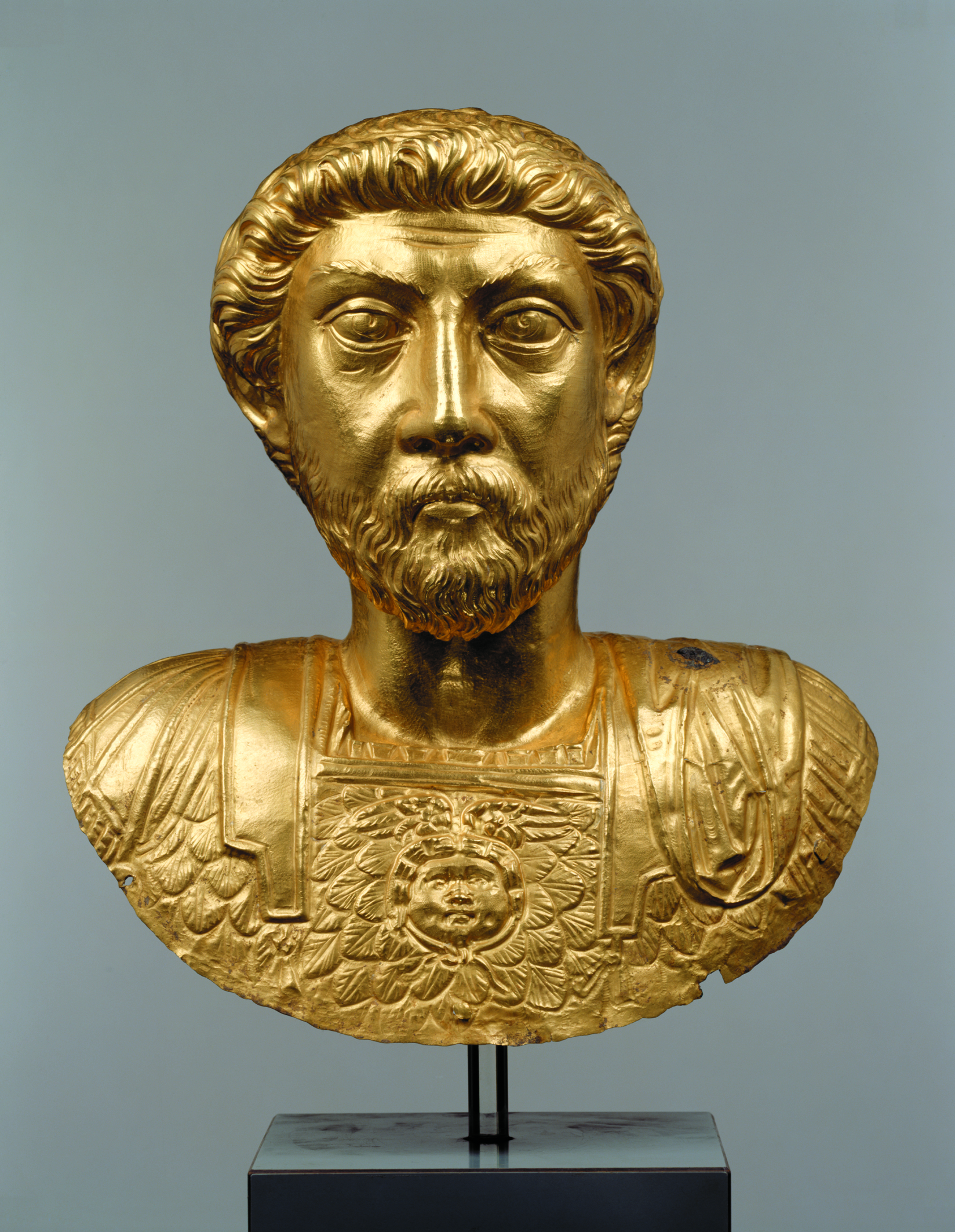 Buste en or de l’empereur Marc-Aurèle, pesant 1,6 kg
Avenches (VD), 2e siècle après J.-C.
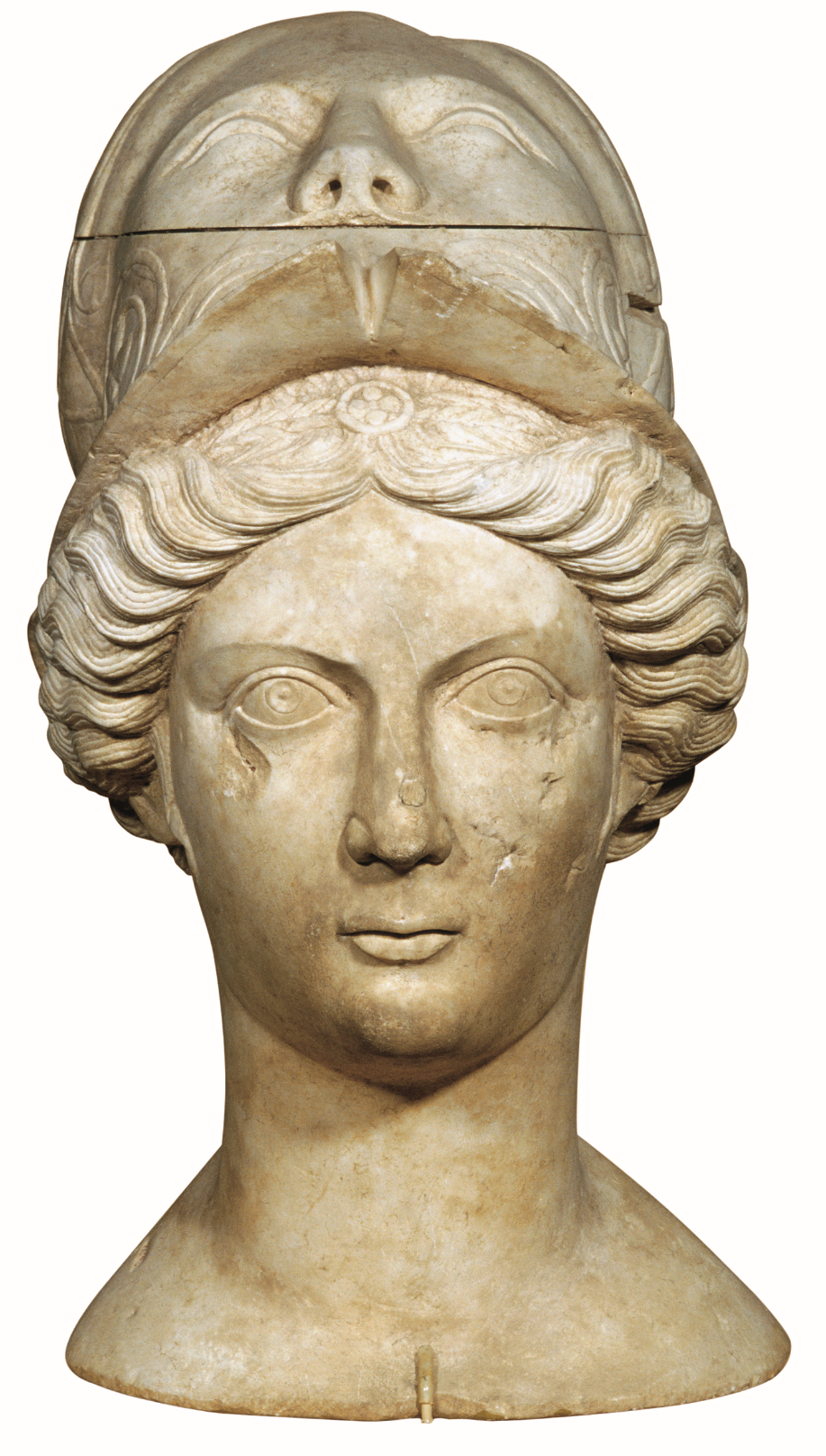 Tête de Minerve
Avenches (VD), 2e siècle après J.-C.
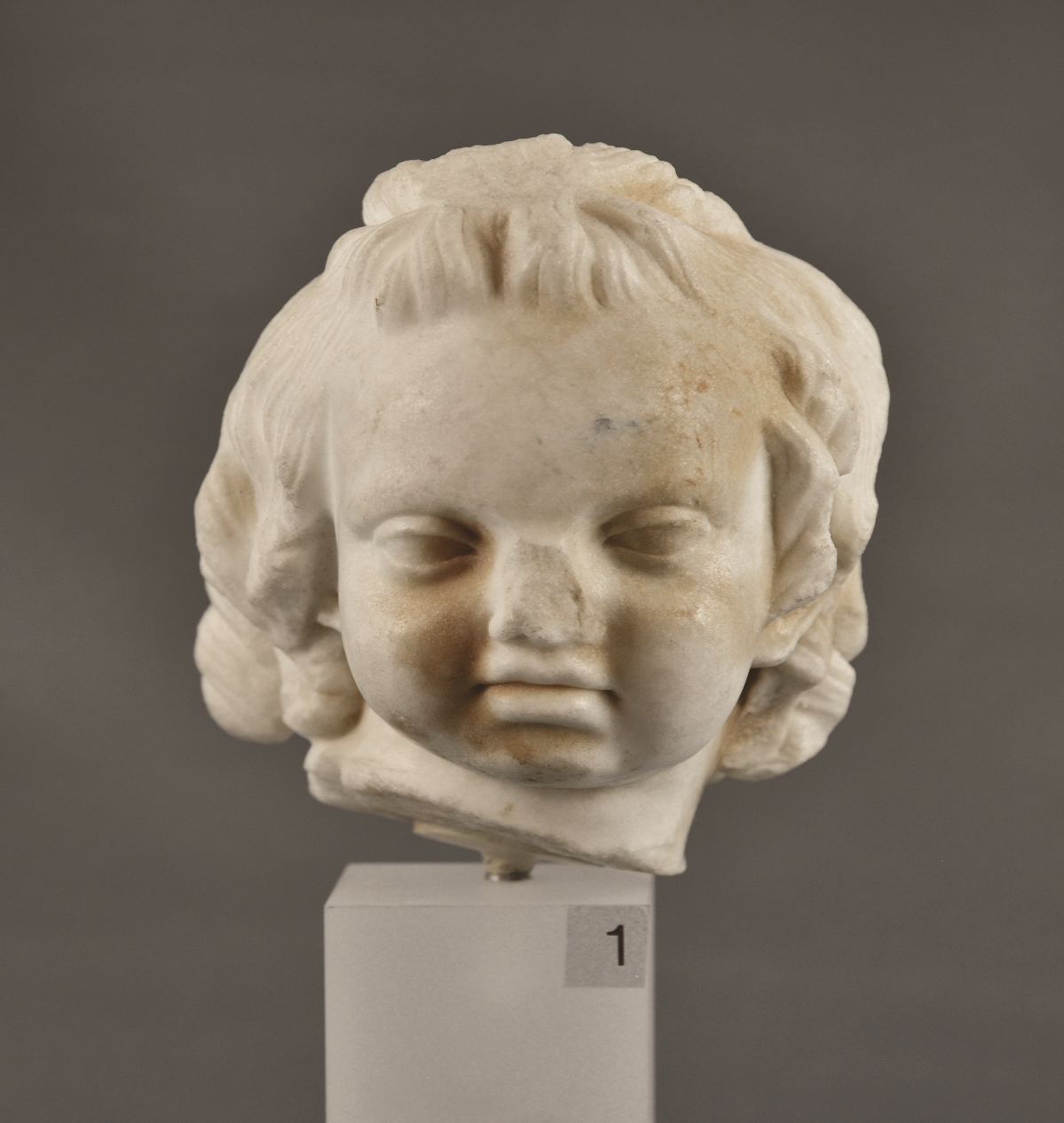 Tête d’Amour
Avenches (VD), 2e siècle après J.-C.
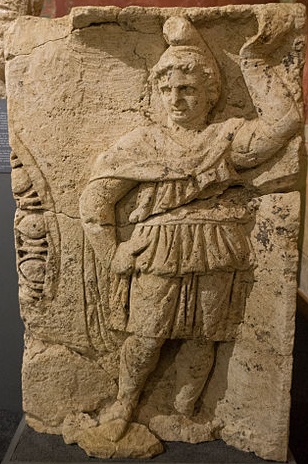 Le dieu Attis dansant
Avenches (VD)
 ~40 après J.-C.
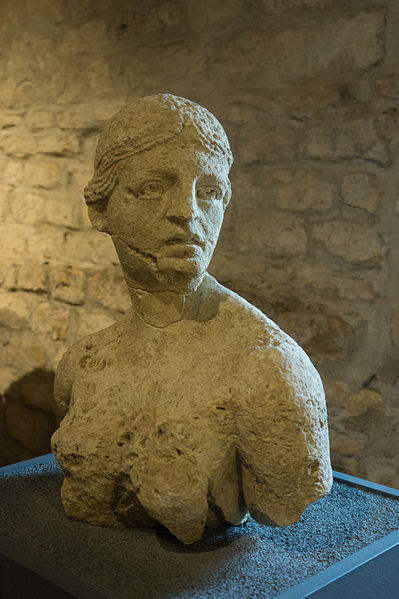 Néréide (nymphe)
Avenches (VD)
~30 après J.-C.
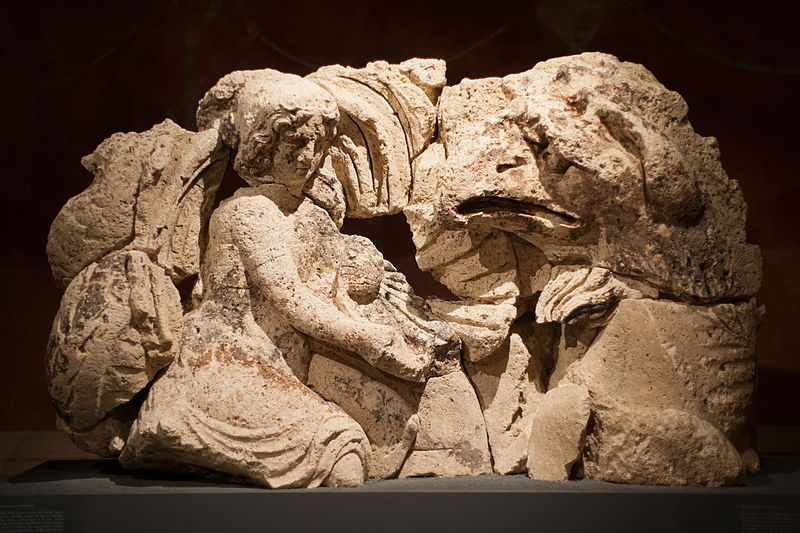 Néréide à cheval sur un griffon marin
Avenches (VD), ~40 après J.-C.
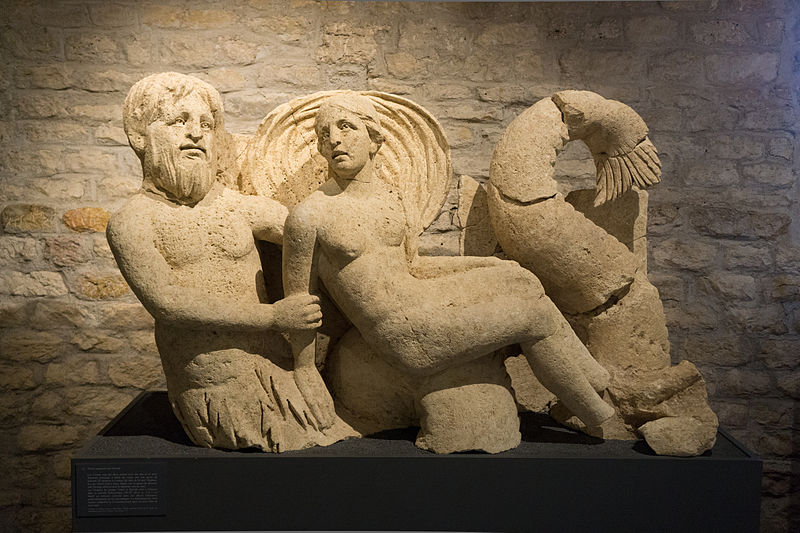 Triton saisissant une néréide
Avenches (VD) , ~30 après J.-C.
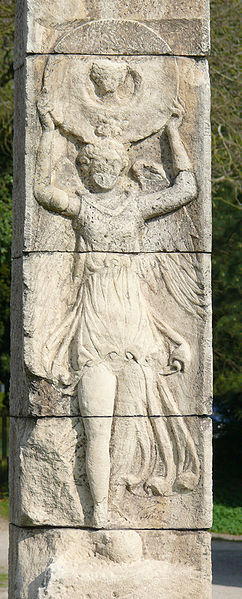 Victoire
Augst (BL), 1er siècle après J.-C.
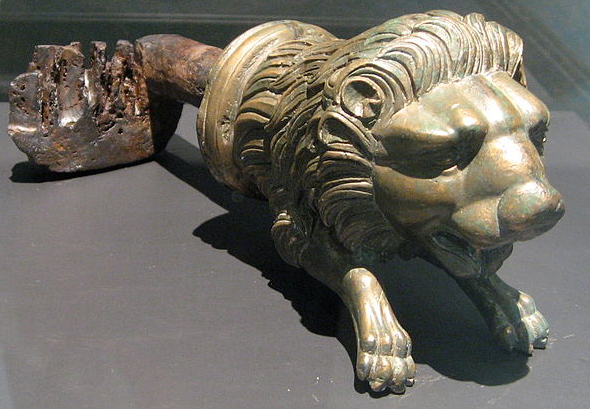 Clé (de temple ?) en fer et en bronze
Augst (BL) , 2e siècle après J.-C.
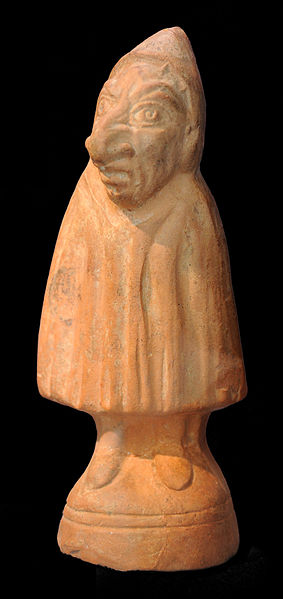 Génie au capuchon (divinité celte)
Augst (BL), 2e siècle après J.-C.
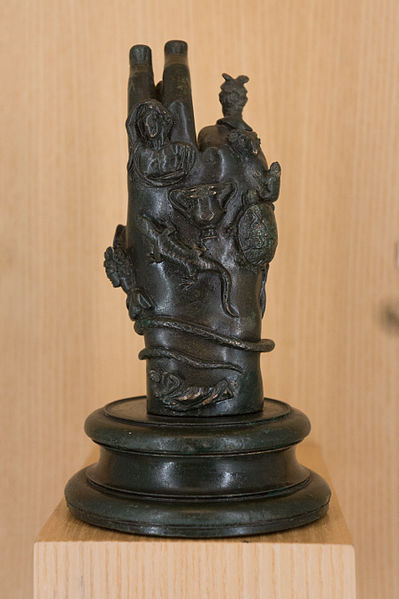 Main votive en bronze
 Avenches (VD)
1er-2e siècle après J.-C.
… et ailleurs
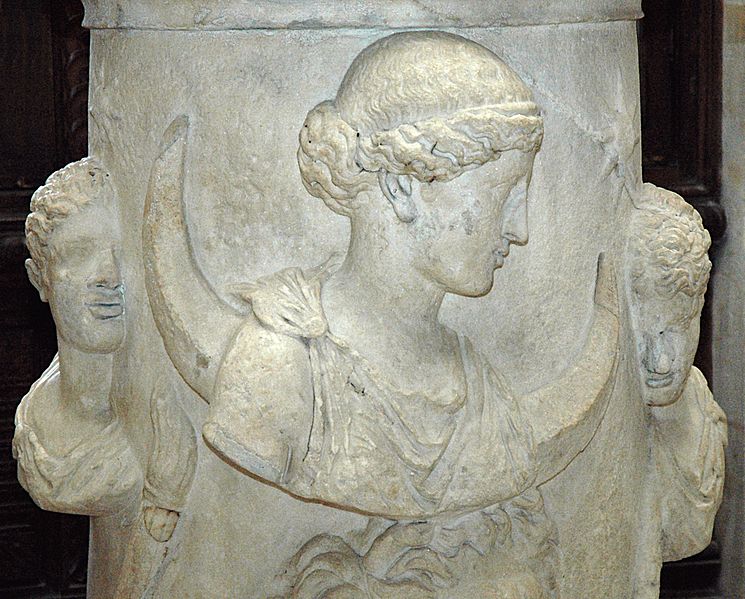 Séléné, déesse de la lune
Italie, 2e siècle après J.-C.
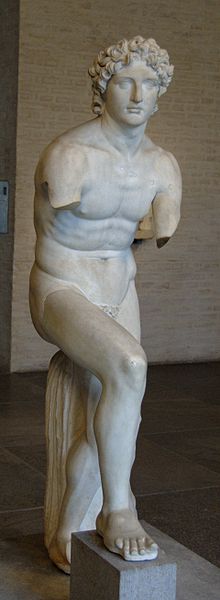 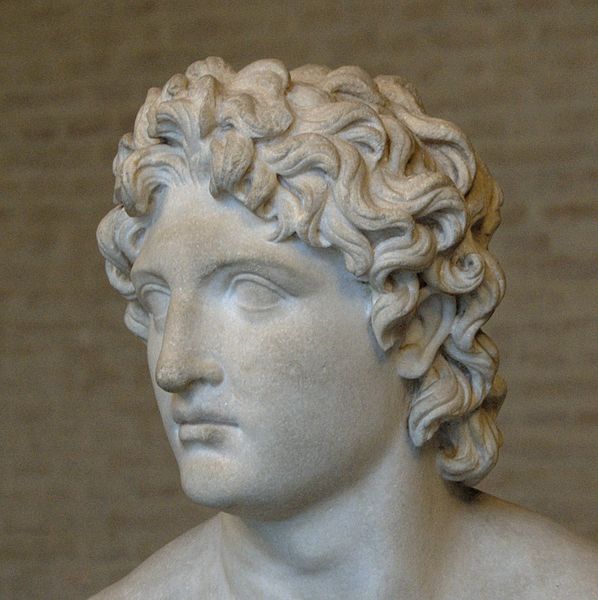 Alexandre-le-Grand 
Copie antique d’un original grec
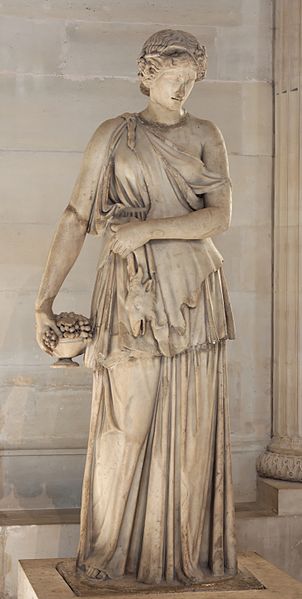 Ménade (participante au cortège de Bacchus) couronnée de lierre et de raisin.
Copie romaine  d’un original grec du 3e siècle avant J.-C., réalisée au 1er-2e siècle après J.-C.
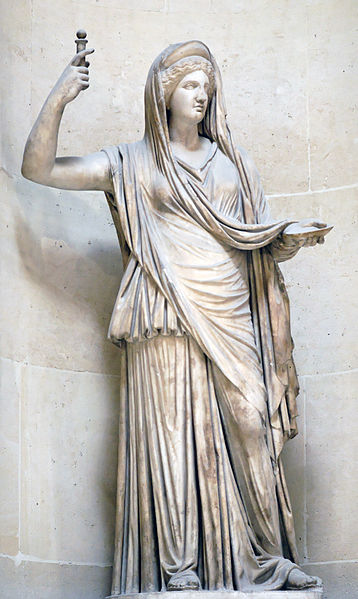 Junon
Copie romaine d'un original grec
2e siècle après J.-C.
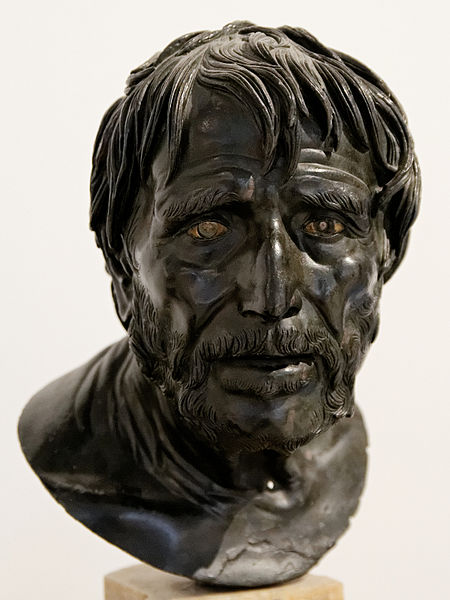 Portrait d'homme, probablement un poète ou un philosophe
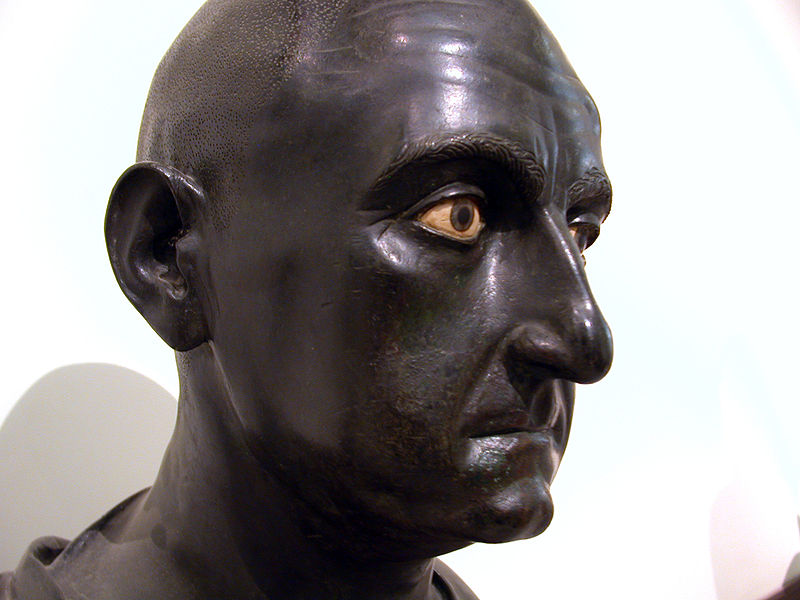 Scipion l’Africain, Herculanum (Italie)